Viral properties
Professor Wendy Barclay
Course code (MBBS) : Microbiology 4
Course code (BMS) : IIP-L14
Which of these diseases is not caused by a virus?
Smallpox
Chicken pox
cold sores
Poliomyelitis
colds and flu
cervical cancer
encephalitis
Diarrhoea and vomiting
Rabies
Haemorrhagic fevers
Warts
Hepatitis
Leukaemia
pneumonia
Infections of humans by viruses
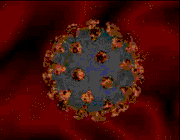 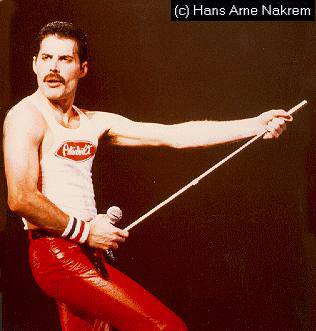 10,000 nucleotides, 10 genes
3 billion nucleotides, 100,000 genes
The influenza pandemic of 1918 killed 40 million people.
Proving a virus causes a disease: Koch’s Postulates
The microorganism must be found in large numbers in all diseased animals, but not in healthy ones.
The organism must be isolated from a diseased animal and grown outside the body in a pure culture.
When the isolated microorganism is injected into other healthy animals, it must produce the same disease.
The suspected microorganism must be recovered from the experimental hosts, isolated, compared to the first microorganism, and found to be identical.
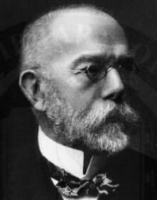 Robert Koch
Yellow fever: spread by mosquitoes during the construction of the Panama Canal
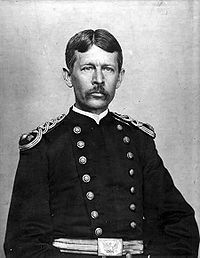 Colonel Walter Reed 1901
Definition of a virus
Viruses are infectious OBLIGATE intracellular PARASITES.
A virus has a genome that comprises DNA or RNA.
Within an appropriate cell, the viral genome is replicated and directs the synthesis, by cellular systems, of more viral components and genomes.
The components effect the transport of replicated viral genomes through the environment to new host cells.
Viruses are small
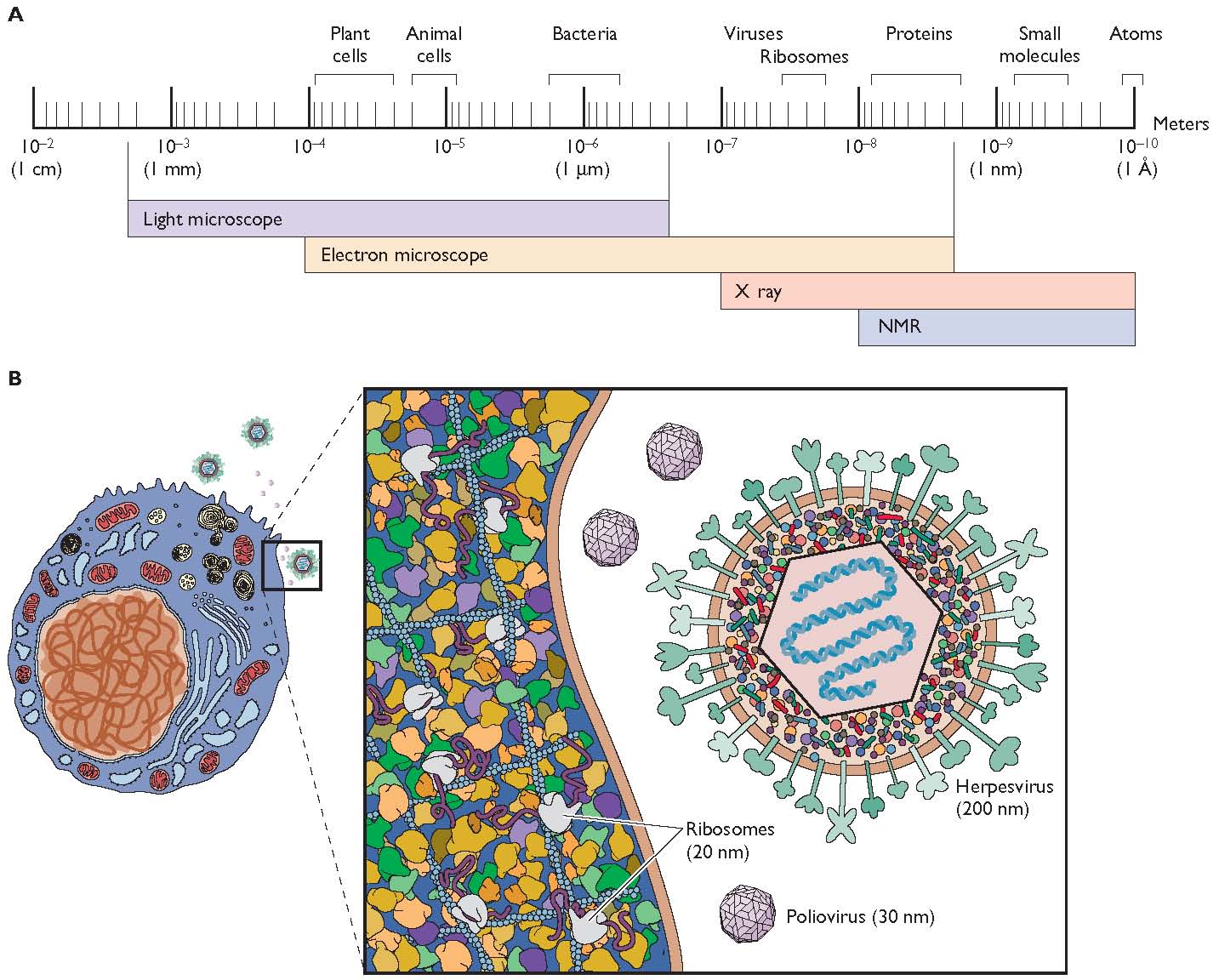 Electron micrographs of negatively stained viruses
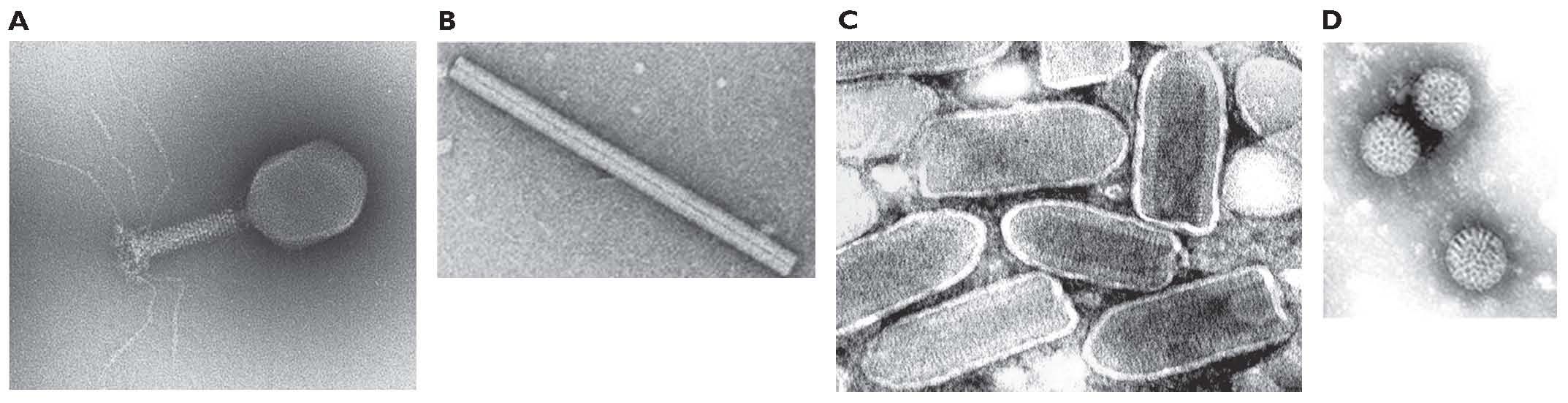 Bacteriophage T4		TMV		Rhabdovirus, VSV	Rotavirus
Virus Morphology
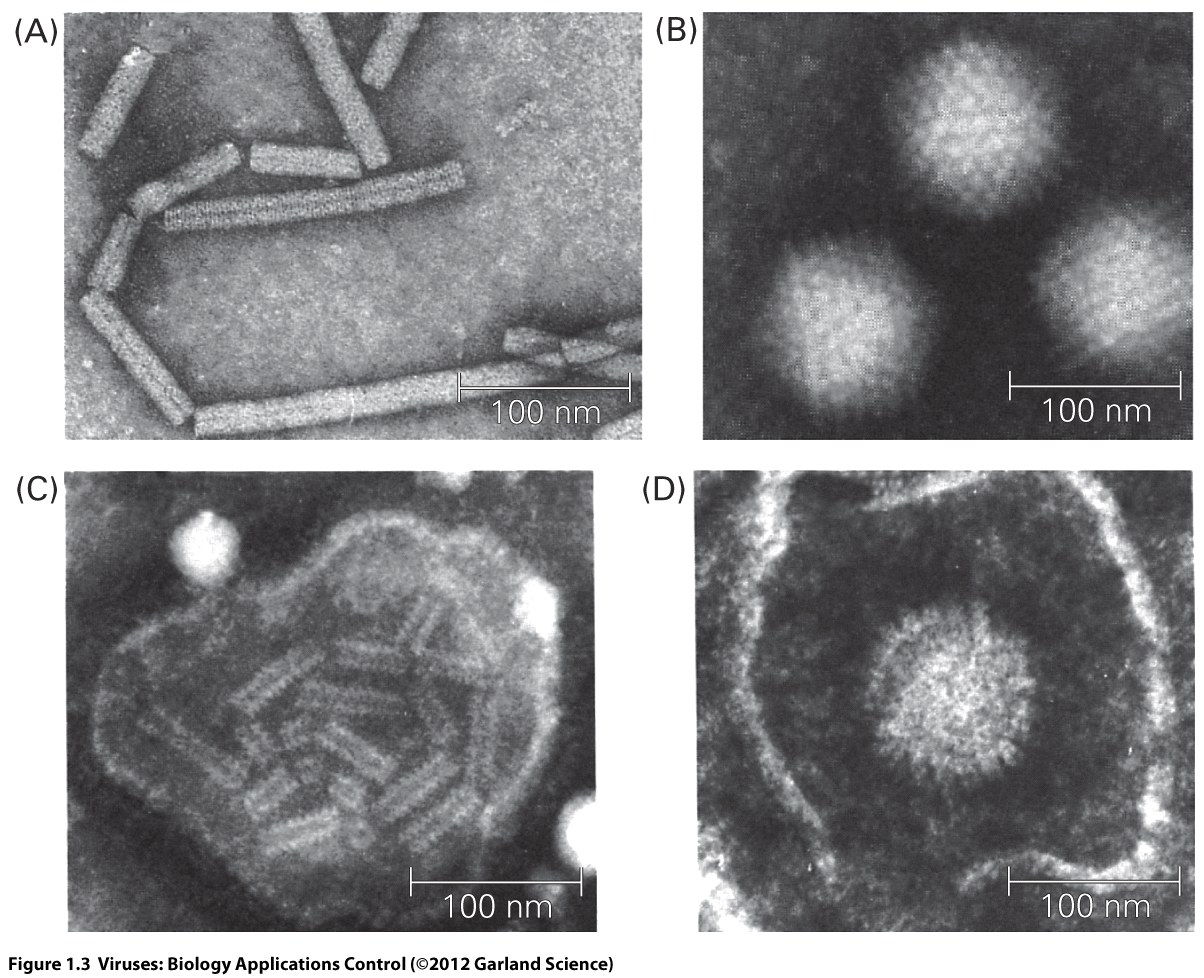 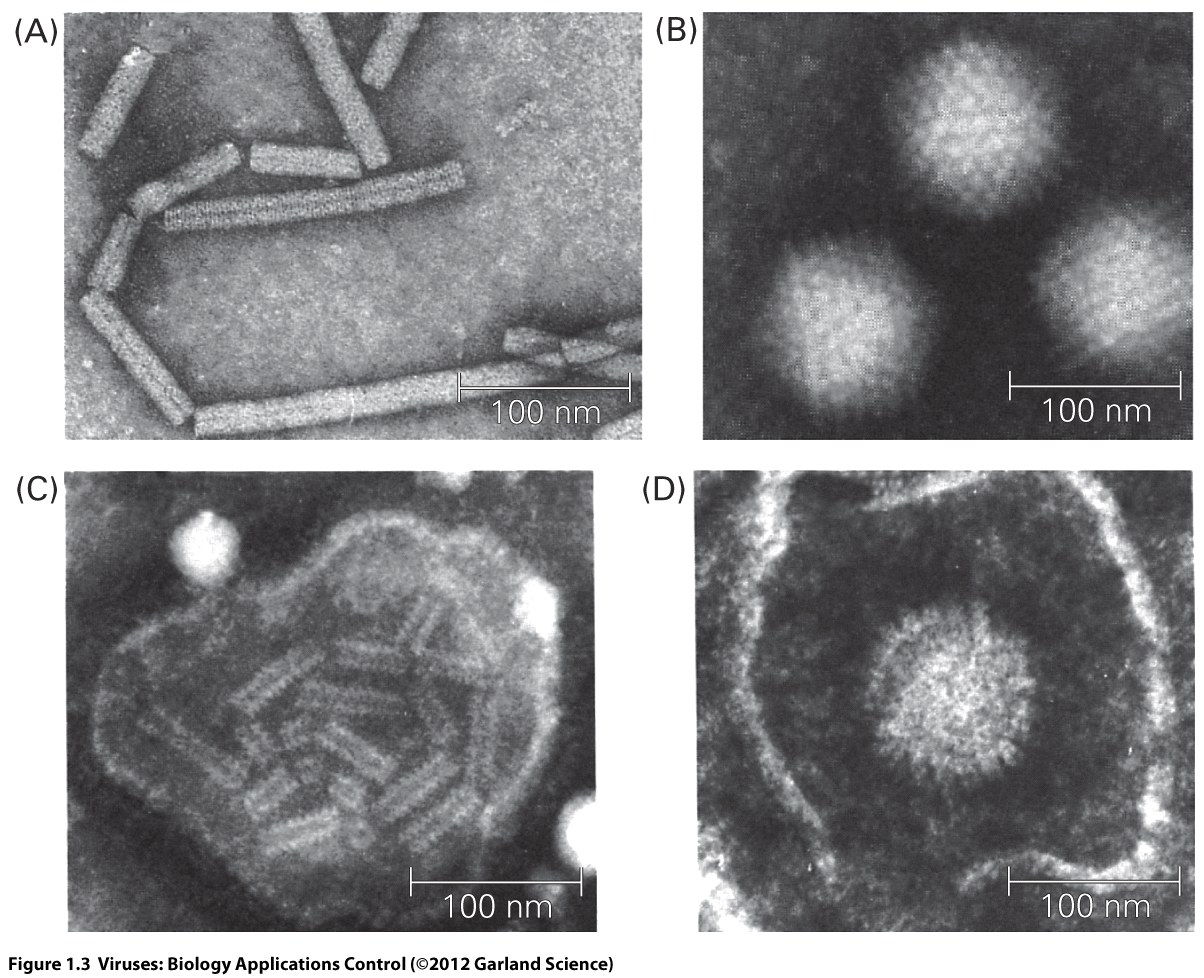 Symmetrical protein capsid
Adenovirus
Picornavirus
Calicivirus
Non-enveloped
Non enveloped
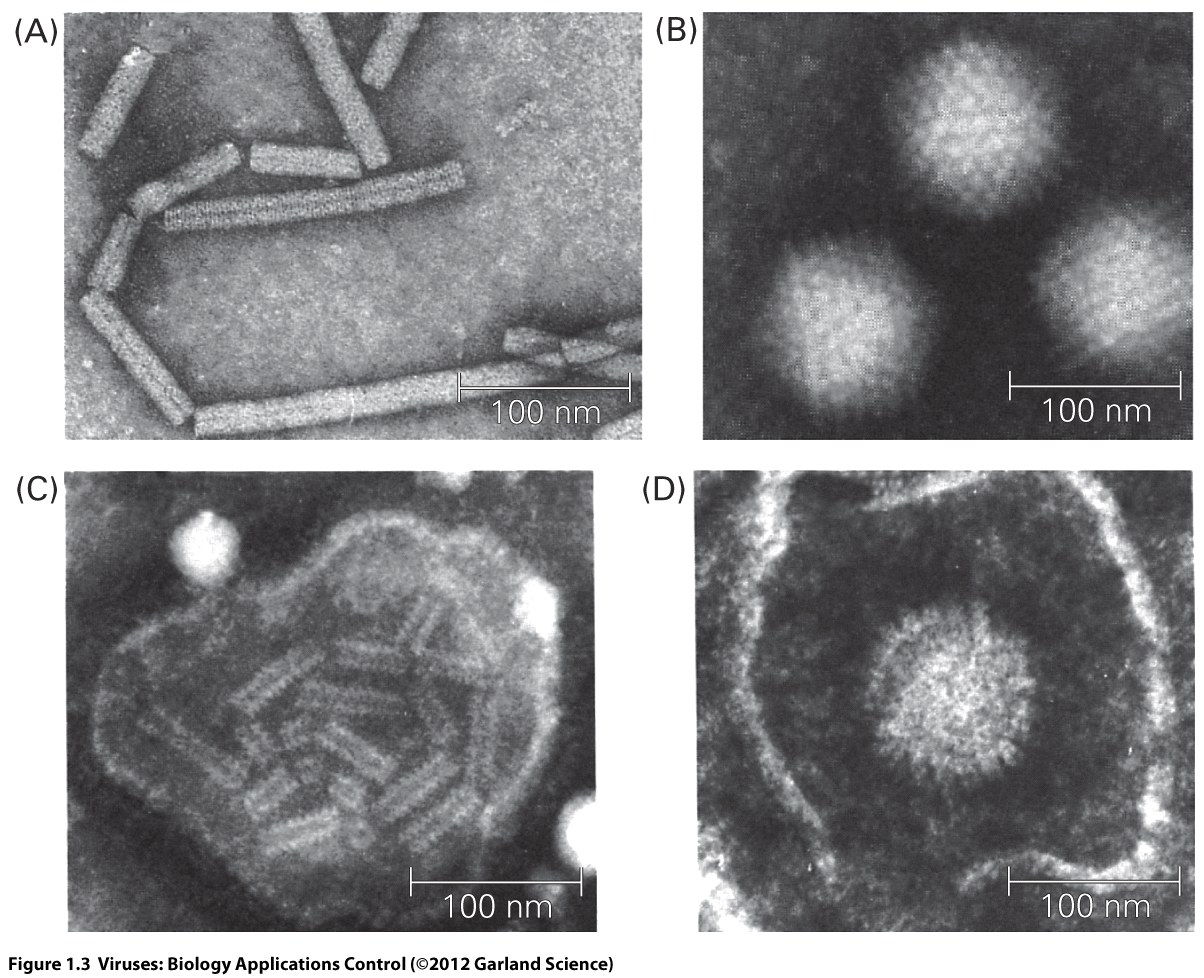 Enveloped
Lipid envelope derived from host membrane
Pleiomorphic: measles virus
Typical shape: Ebola virus
Combination of capsid
and envelope
Herpes virus
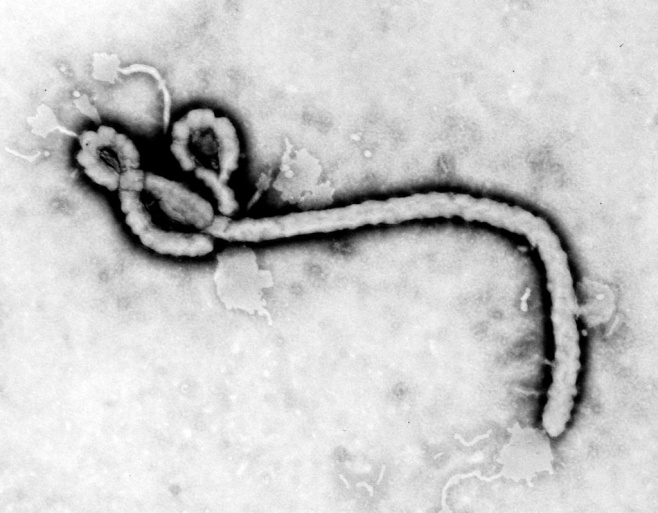 Enveloped
Naming a virus
The disease				Poliovirus, rabies
The person who discovered it	Epstein Barr virus
The place it was discovered	Coxsackievirus
The part of the body affected	Rhinovirus, Hepatitis virus
The way it was spread		Dengue, Influenza
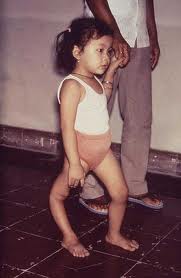 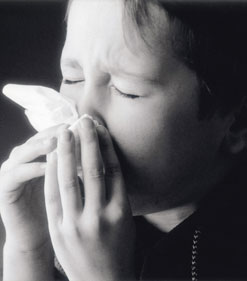 Viral families by nature of the genome
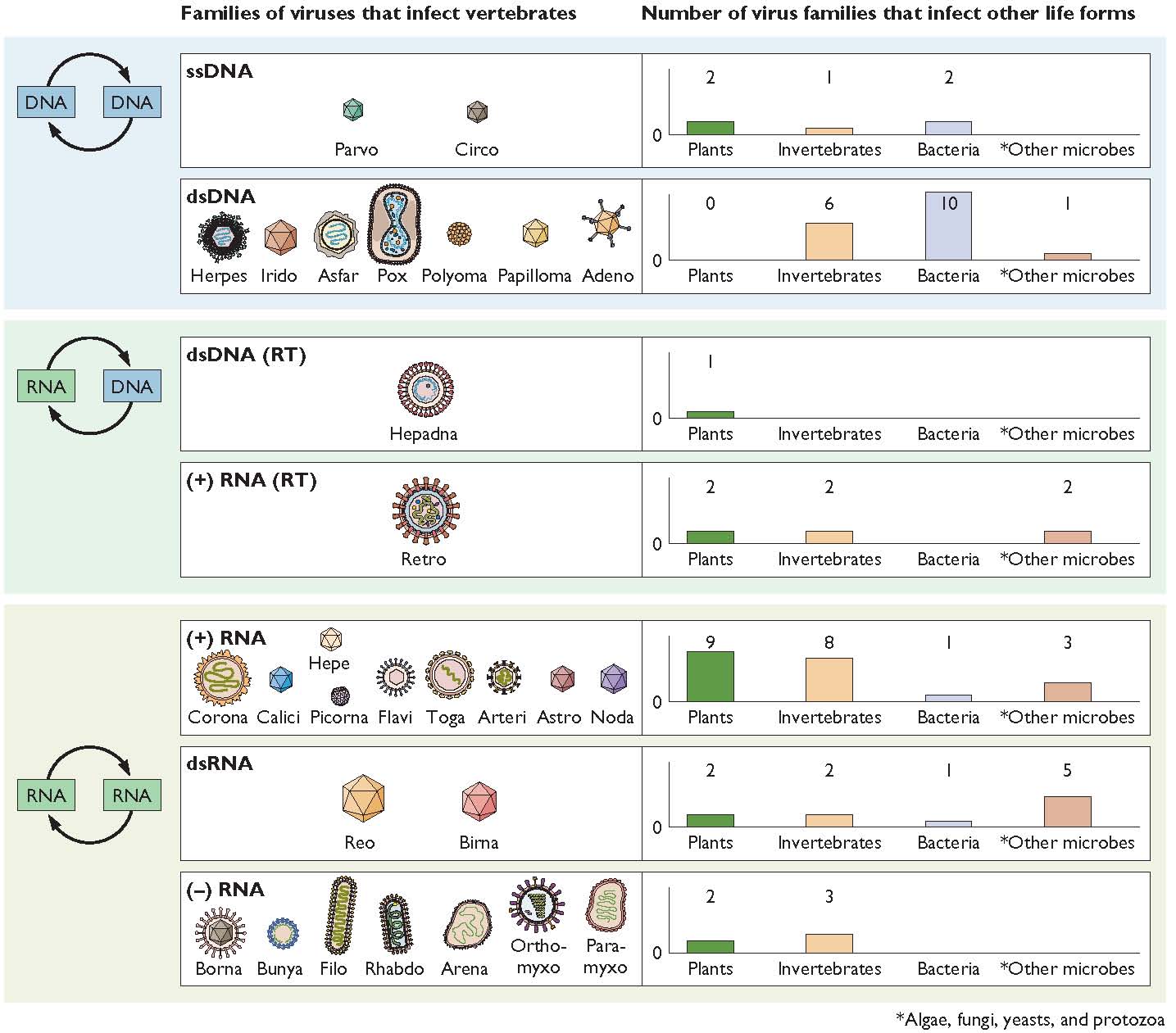 Examples of specific viruses and their disease
Parvovirus B19;	fifth disease/Slap face

HSV1; cold sores, smallpox, 
Papillomavirus; warts

Hepatitis B; hepatocellular carcinoma

HIV; AIDS


SARS, norovirus; winter vomitting disease, poliovirus; poliomyelitis, dengue virus; DHF,

Rotavirus; diarrhoea


Ebola, rabies, Lassa fever, Influenza, Measles, Mumps
The central dogma
DNA


RNA


protein
Genome 	5’ ATG- CCG-,,,,,, GAG- AAT- TAG 3’
Negative sense RNA 3’ UAC-GGC-,,,,,,CUC-UUA-AUC 5’
mRNA  5’ AUG- CCG-,,,,,, GAG- AAU- UAG 3’
Met- Pro,,,,,Asp-Ile- STOP
Baltimore Classification
The Baltimore Classification System
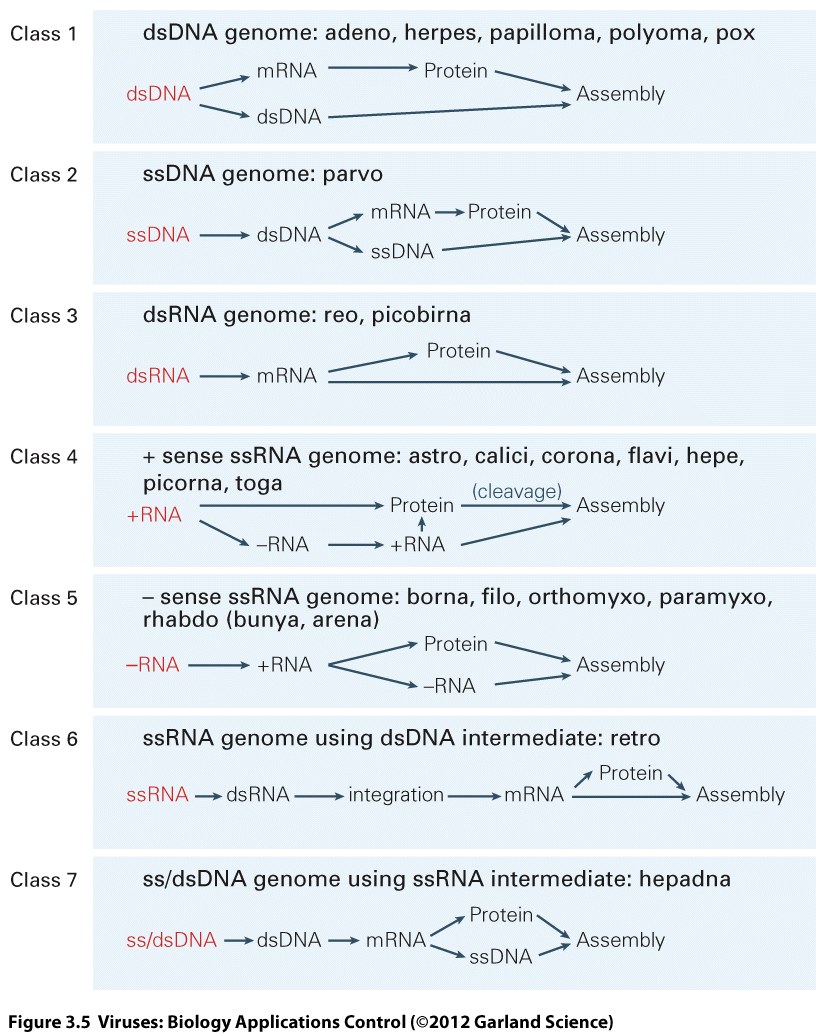 A generic virus replication cycle
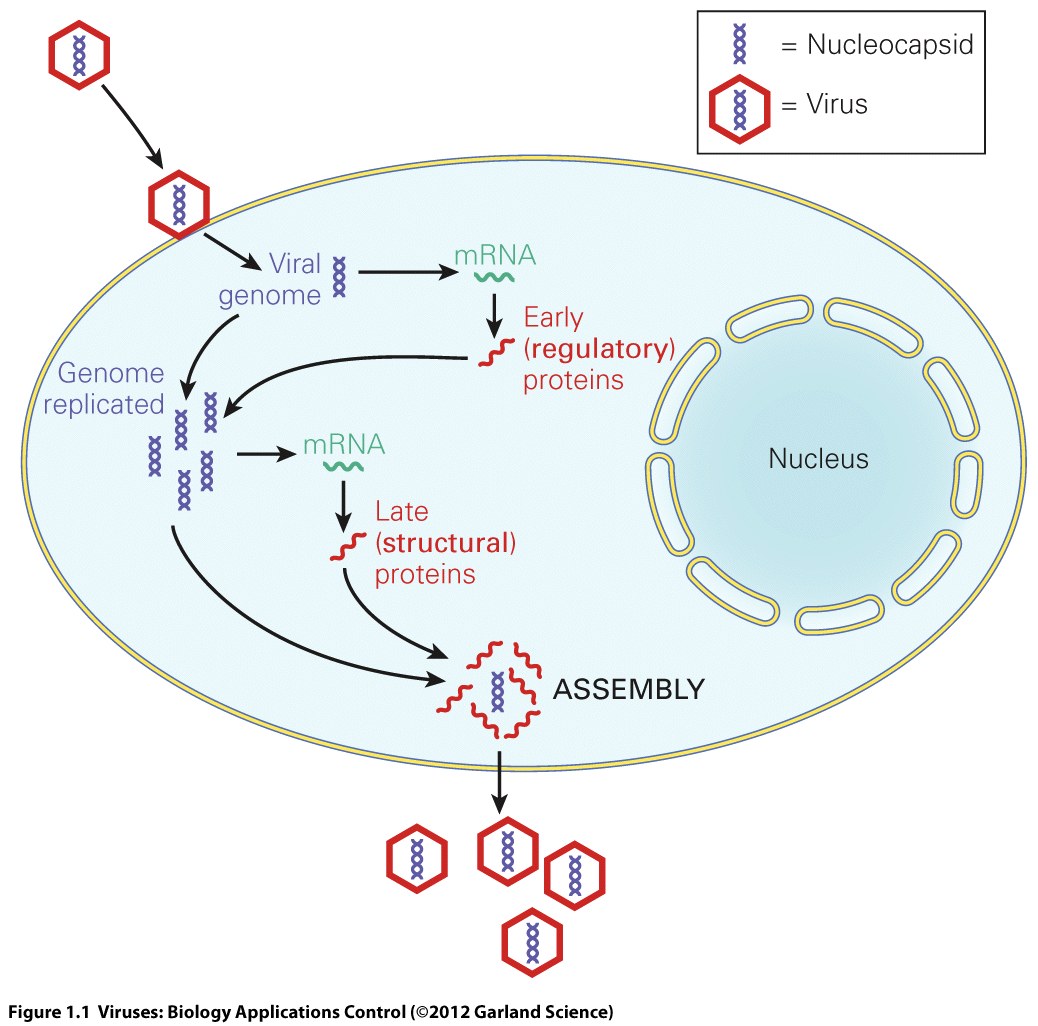 The replication cycle of HIV-1
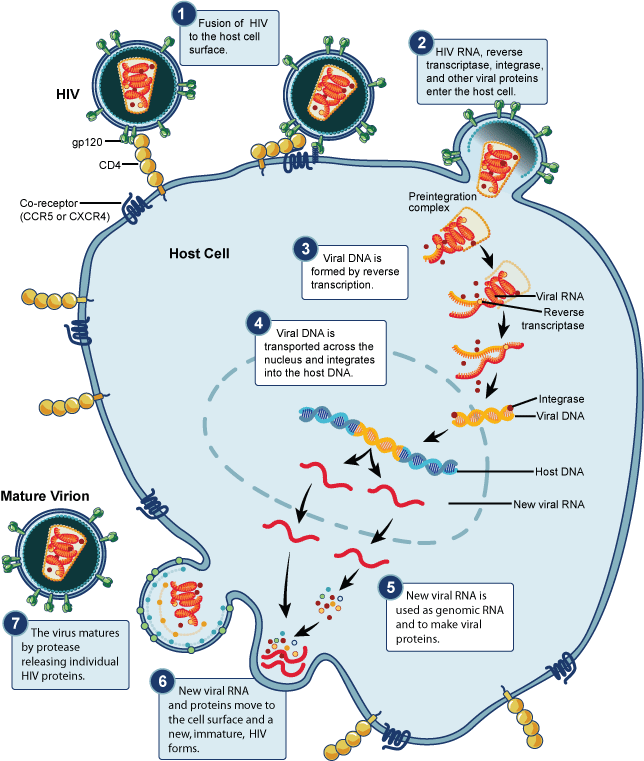 Investigating viruses in the laboratory
Cytopathic effect is usually a result of the virus lysing the cell.
This could be due to shut down of host protein synthesis or accumulation of viral proteins.
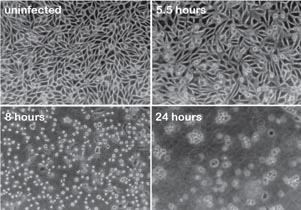 Viruses form plaques in cell monolayers
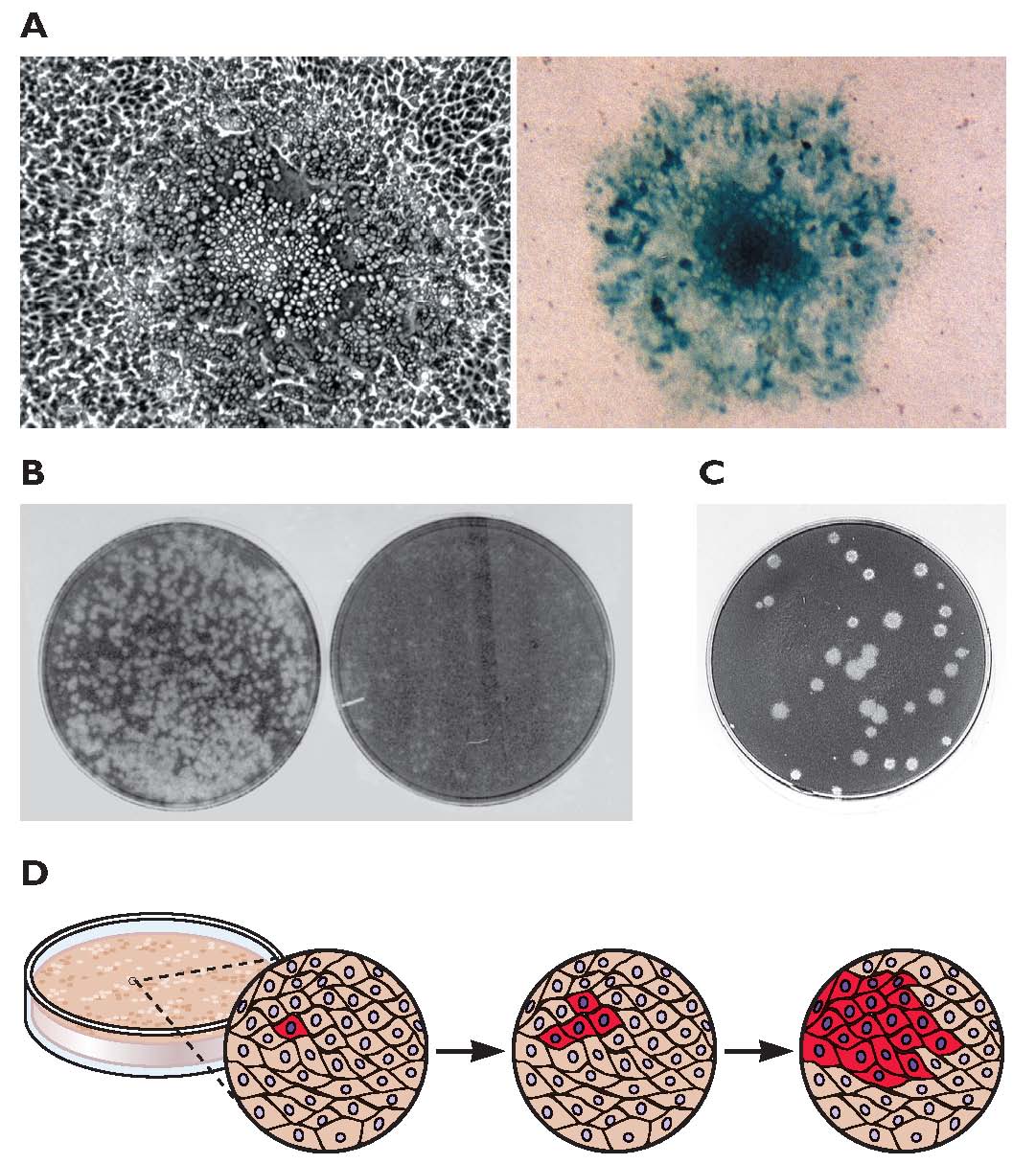 The plaque assay
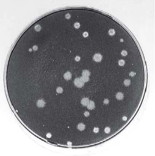 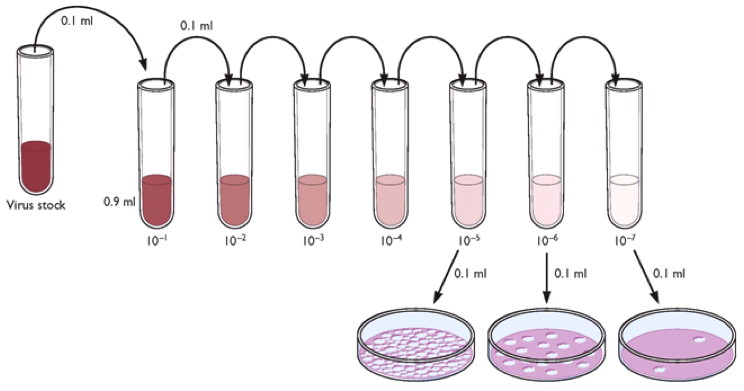 Syncytia
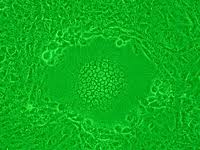 Viruses with surface proteins that can fuse at neutral pH often fuse cells together
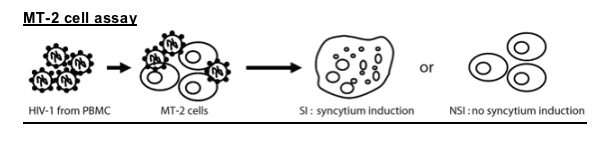 Immunostaining the infected cells
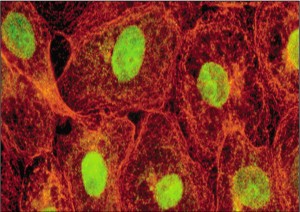 Single step growth kinetics of virus
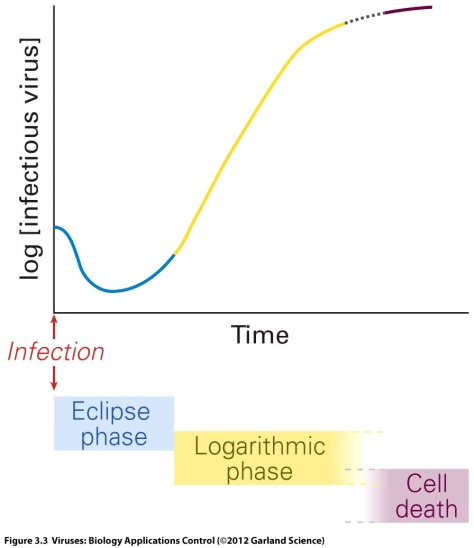 Viral diagnosis
Detecting viral genome PCR
Detecting viral antigen IFA, ELISA
Detecting virus particles EM, HA
Detecting virus cytopathic effect in cultured cells (Virus isolation)

Detecting antibodies to virus (serology)
ELISA
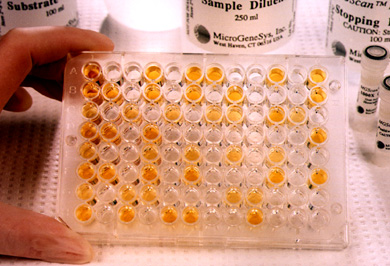 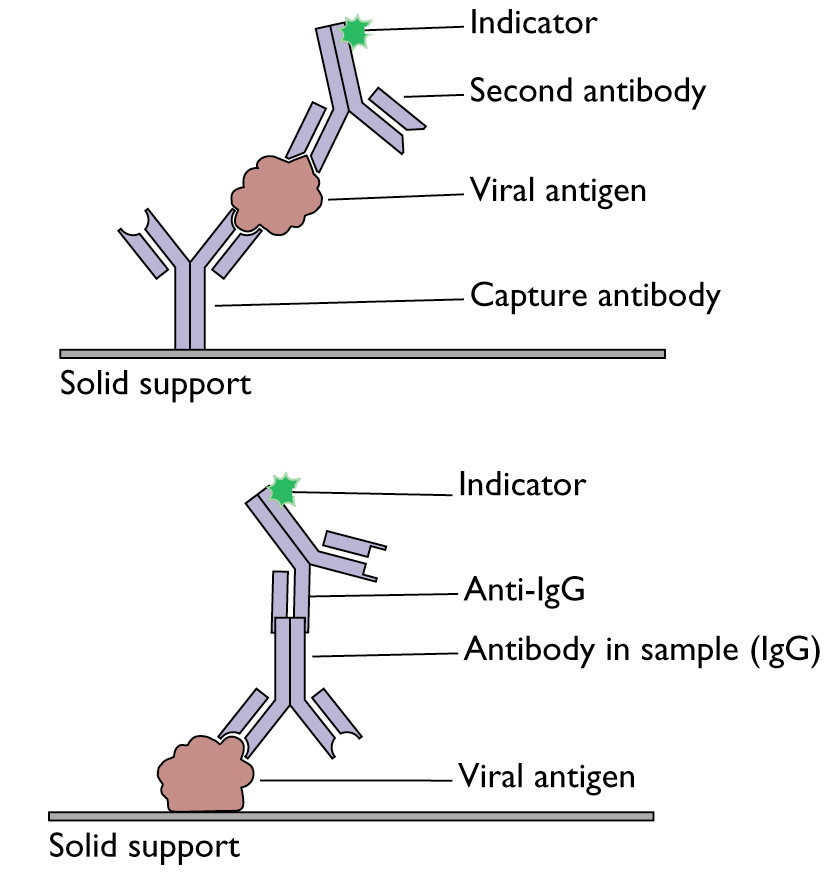 Ways to ‘see’ a virus
Diagnostic virology
Source of the specimen
Purpose of test (therapy or surveillance)
Who will use it and where
What stage is the disease (active replication or antibody response
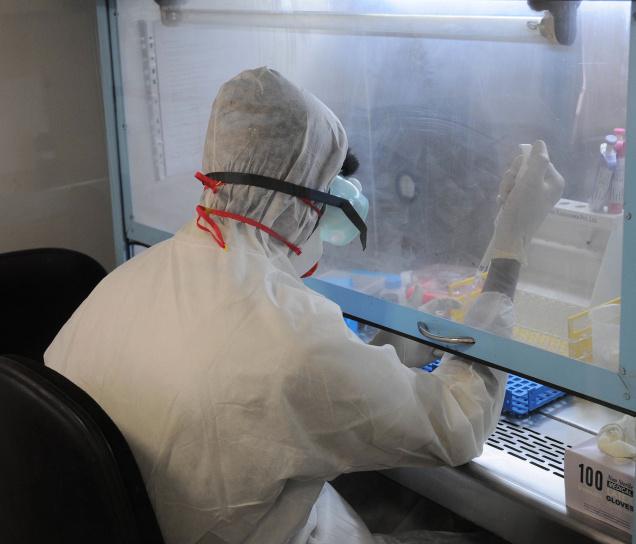 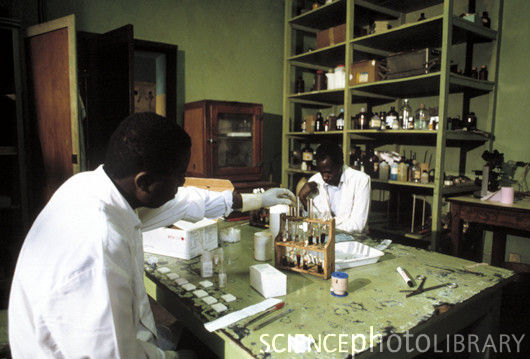 Transmission of viruses
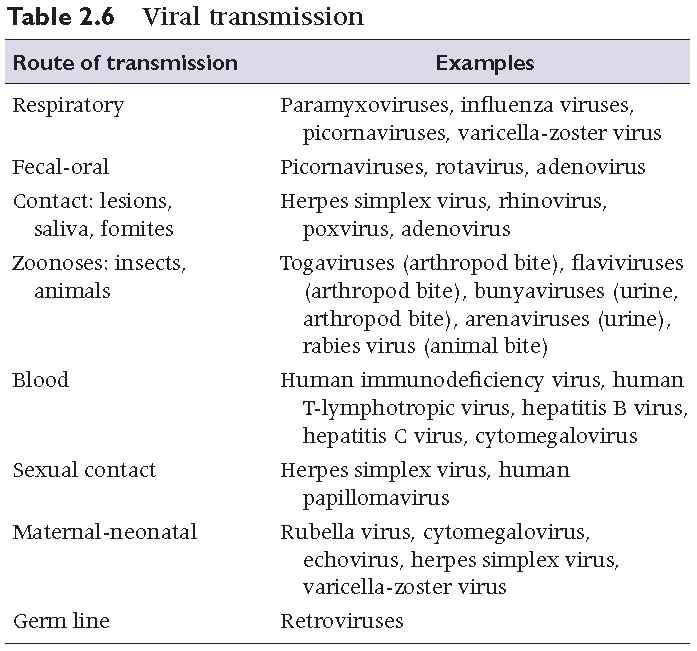 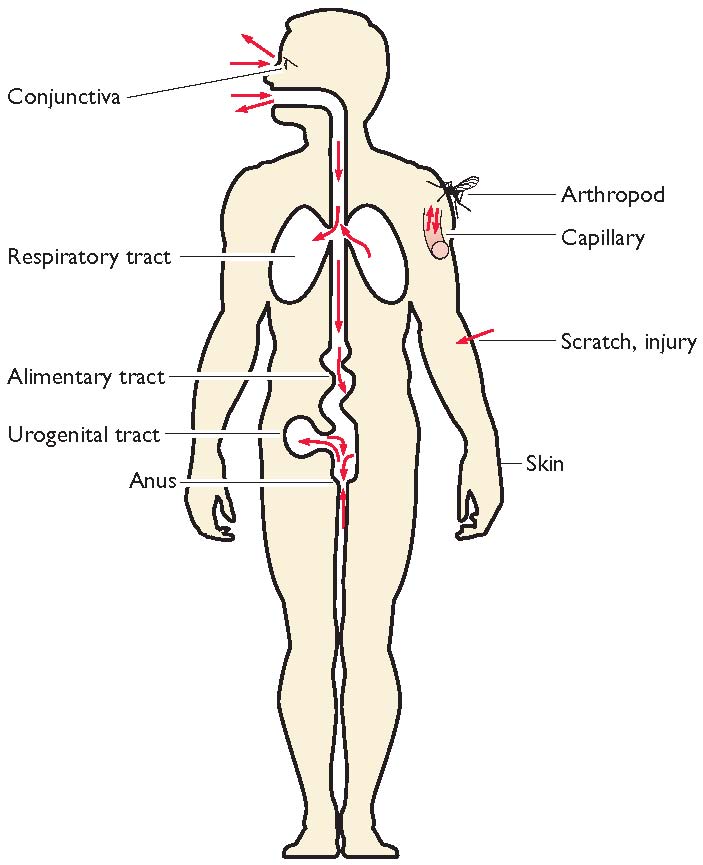 Transmission terminology
Iatrogenic		HCW eg contaminated needles
Nosocomial		Acquired in hospital
Vertical		From parent to offspring
Horizontal		All other forms
Germ line 		Part of the host genome (eg intergrated 			retrovirus)
Virus routes of entry to the body
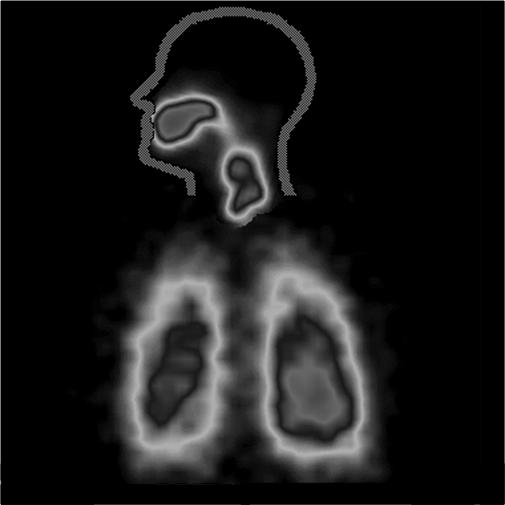 Skin
Mucosal surfaces (Respiratory,Enteric, Genital tract)
Conjunctiva

Blood
Bites
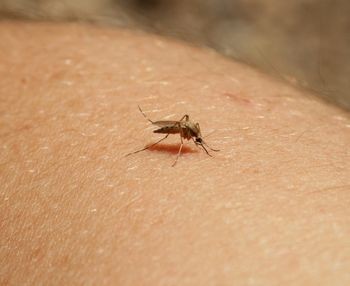 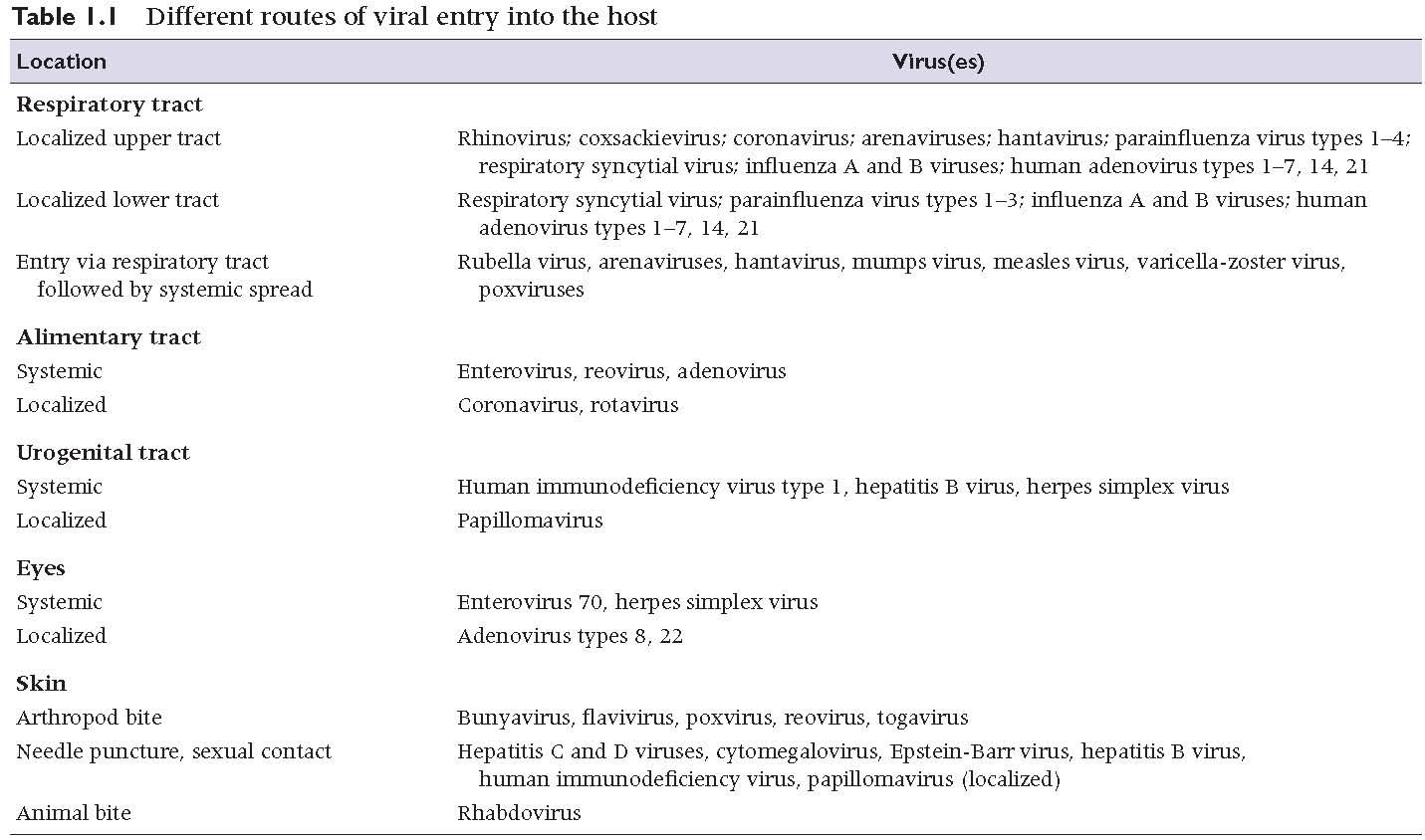 Different viruses enter through different routes
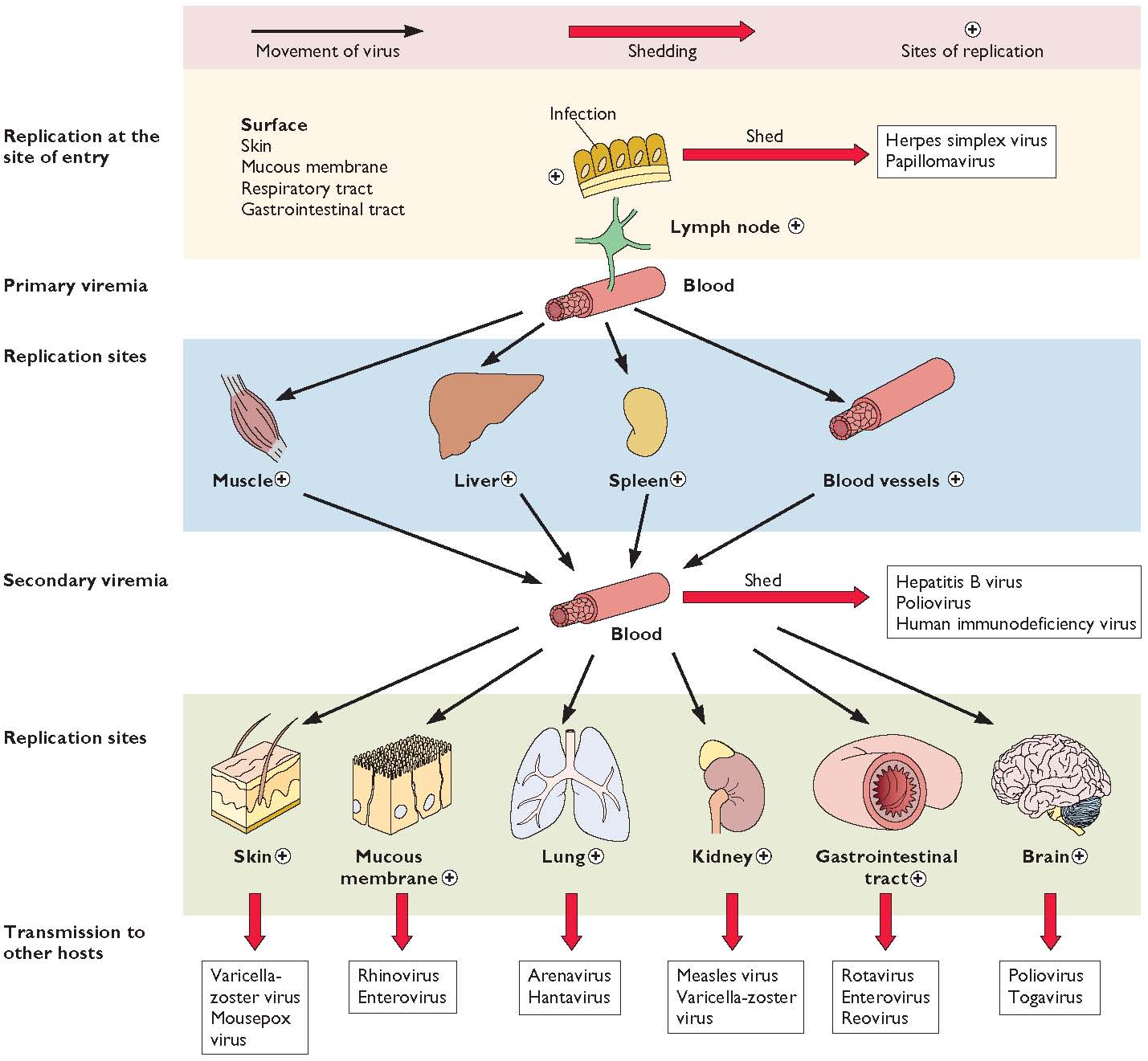 Viral dissemination
Dissemination from the site of entry
Local infection
Primary viraemia
Amplification
Secondary viraemia
Target organ
Local infection, apical release
Dissemination, basal release
Systemic, haematogenous spread or neural spread
Viraemia: Virus in the blood
Tropism
The predilection of viruses to infect certain tissues and not others.
Can be defined by receptor interactions (susceptibility) but also by ability to use the host cell to complete replication (permissivity) and whether the virus can reach a tissue (accessibility).
Viral Rashes
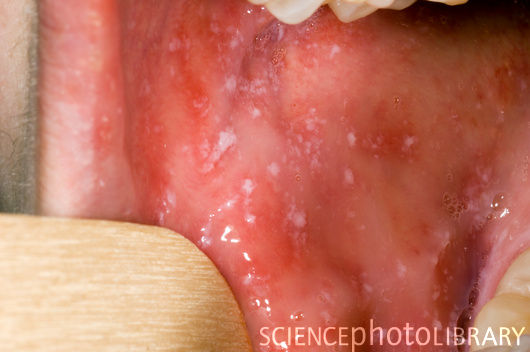 Systemic viral infection
Virus leaves blood and enters skin
Cells destroyed by virus replication

Koplik spots in the mouth from measles infection
Lesion on mucus membranes of soft respiratory tract tissues occur before skin rashes: Measles and chicken pox spread through the air before the rash is visible.
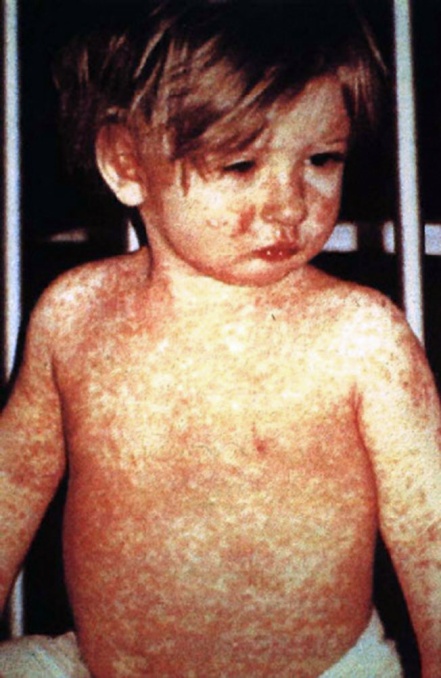 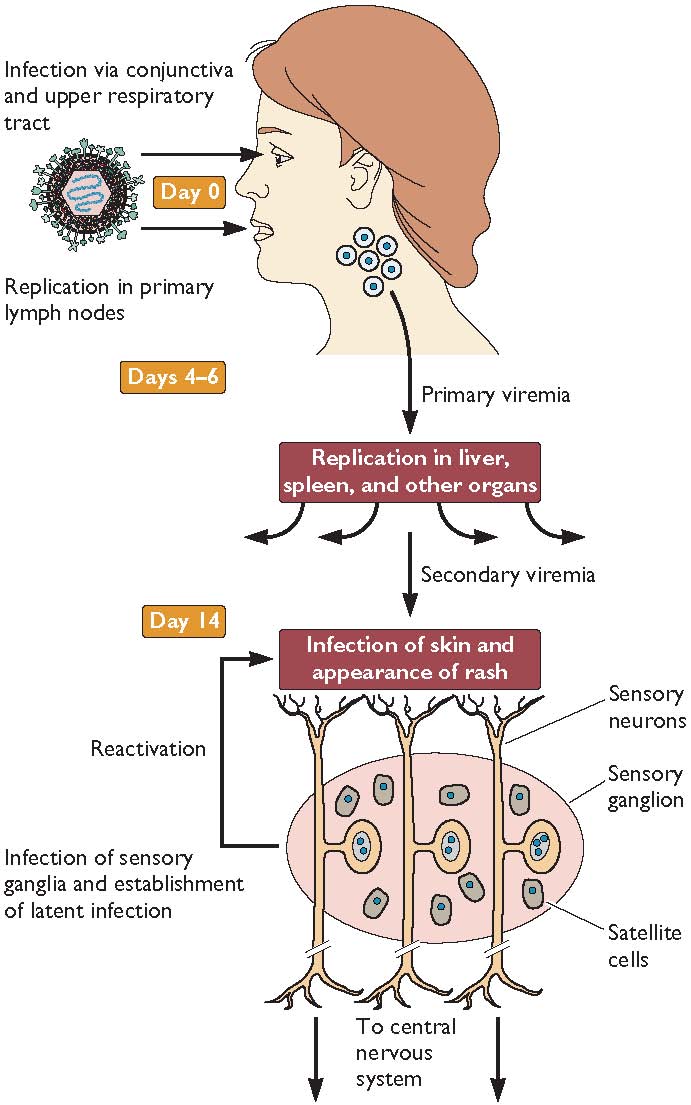 Varicella Zoster Virus chicken pox: symptoms after secondary viraemia
Virus enters body through respiratory route
VZV can infect many cell types including PBMCs and skin cells.
This leads to mild self limiting illness in most childhood cases.
From the skin site, it can infect sensory neurones where it remains latent.
In herpes zoster, or shingles, occurring in adulthood when cellular immunity is impaired,  virus is reactivated in the sensory neurone and causes a painful rash at the nerve endings.
Tropism of HIV determined by receptor use
CD4
CCR5 or CXCR4


Viral attachment protein gp120
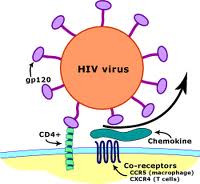 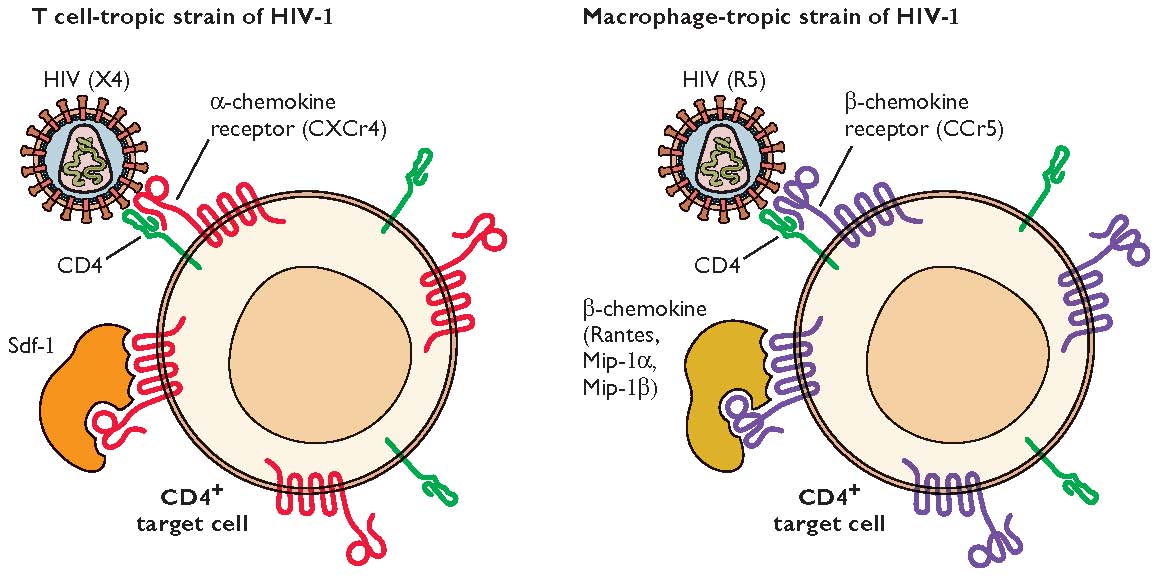 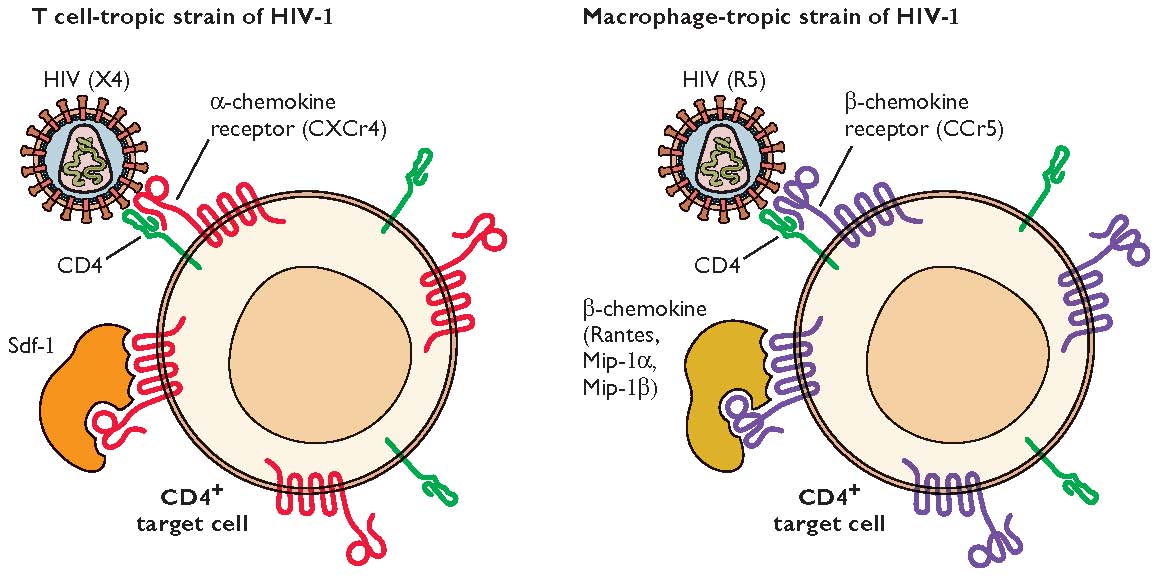 The tropism switch during HIV replication
Influenza tropism is determined by availability of host proteases
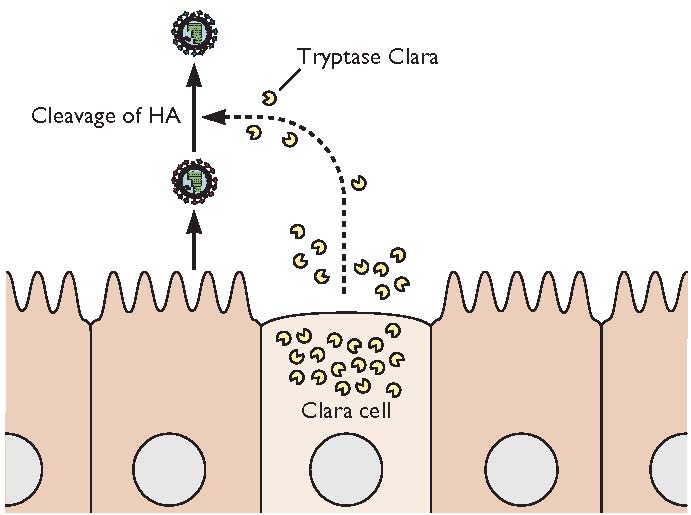 H5
H7
Furin
(ubiquitous)
KRRRRR
Influenza tropism is extended by mutations in HA
Clara Tryptase
(respiratory tract secretions)
R
Pathogenicity and virulence
Pathogenicity is the ability of the virus to cause disease
Most commensal microbes are not pathogenic.
Ebola virus is more pathogenic than rhinovirus.
Virulence describes the capacity of a virus to cause disease.
Viral disease depends on how much replication the virus undergoes but is affected by other factors too such as the host response.
Sources of information
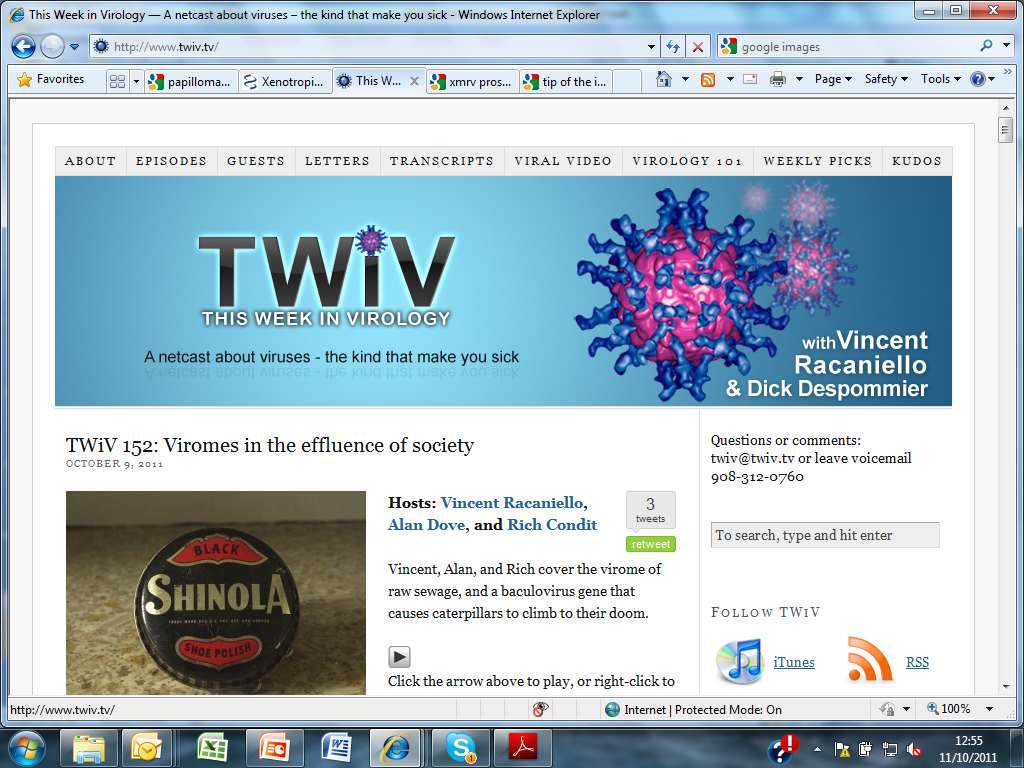 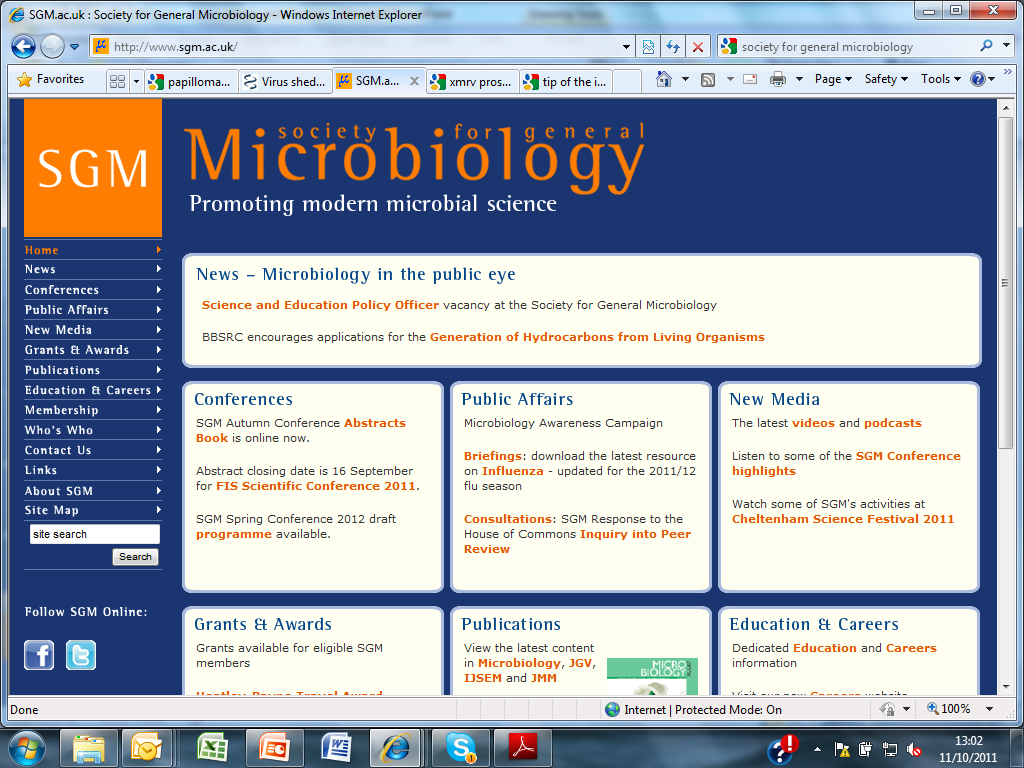